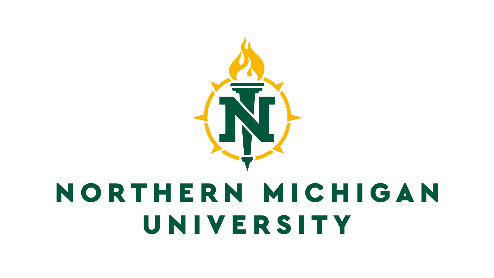 The Poster Title Use <Shift><Enter>To Split the Line
First A. Author1  and Second B. Author1
1Department of Biology, Northern Michigan University, Marquette, MI, USA